Тема:
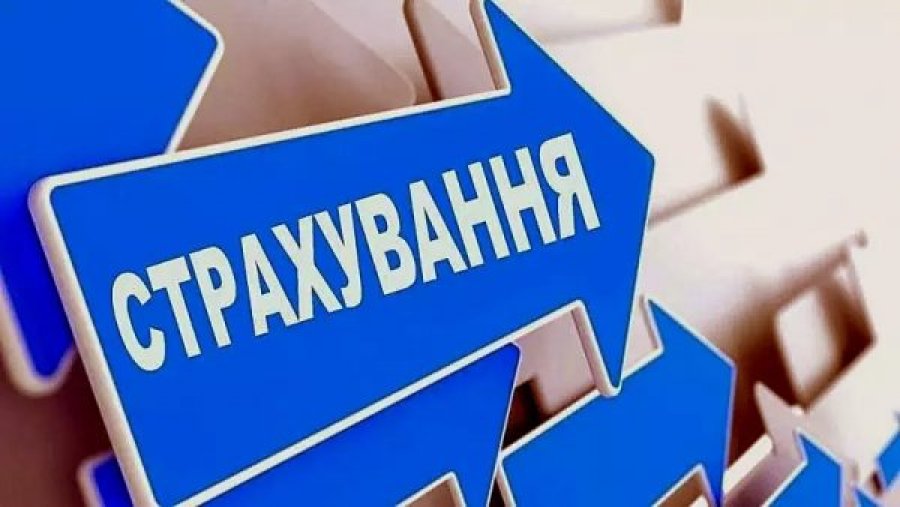 Страхування: одна особа передає ризик настання несприятливої події або втрат від неї, а інша (страхова компанія) за певну, значно меншу за можливі втрати, винагороду бере на себе цей ризик та, якщо подія настане, має виплатити певну суму або відшкодувати втрати.
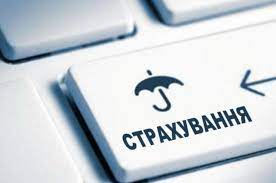 Подію, на випадок якої здійснюється страхування та яка має ознаки ймовірності та випадковості, називають страховим випадком.
Якщо людина застрахувала себе від якогось страхового ризику і така подія сталась у реальному житті, то подія перетворюється на страхову подію.
Страховик – це фінансова установа, яка отримала ліцензію на страхову діяльність, за винагороду бере на себе чужі ризики і в разі настання страхового випадку виплачує страхове відшкодування (страхову виплату).
Принципи страхової діяльності:
• імовірність – не всі страхові ризики, які бере на себе страхова компанія, насправді стануться (реалізуються);
• накопичення – страхова компанія не поверне страхувальнику отриману винагороду, якщо страховий випадок не станеться;
• перерозподіл – що більше осіб користується послугами страхової компанії, то швидше в неї накопичуються гроші для відшкодування витрат постраждалим за реальними страховими випадками.
На що саме потрібно звернути увагу, щоб оцінити надійність страхової компанії?
• ліцензія: на веб-сайті Нацкомфінпослуг варто перевірити, чи має страхова компанія ліцензію та на які саме види страхових послуг (наприклад, чи може вона здійснювати медичне страхування);
•  актуальна інформація про діяльність: власний веб-сайт страховика має підтримуватися в актуальному стані та містити вичерпну інформацію про компанію, її власників, керівництво. Тривожним сигналом є відсутність на веб-сайті компанії фінансової звітності за декілька останніх кварталів. Окрім того, з веб-сайту Нацкомфінпослуг можна дізнатися, наприклад, кількість звернень громадян до регулятора щодо невиплати такою компанією страхового відшкодування; 
•  рейтинг Моторного (транспортного) страхового бюро України (МТСБУ): під час вибору страхової компанії для оформлення автоцивілки (страхування цивільно-правової відповідальності власників наземних транспортних засобів) варто дізнатися на веб-сайті МТСБУ, чи є страхова компанія його членом і яке місце в рейтингу посідає; 
•  прибутковість діяльності: з фінансової звітності компанії можна дізнатися, чи працює вона прибутково, тобто, чи її доходи більші за витрати;
•  новини про страховика та «народний рейтинг»: якщо в ЗМІ є багато новин про претензії до компанії з боку державних органів чи інші негативні новини – це привід насторожитися. Іншим приводом насторожитися є значна кількість негативних відгуків клієнтів страховика.
Страхувальник є клієнтом страховика, який уклав договір страхування та сплатив страховику обумовлену винагороду. Таку винагороду називають  страховою премією, страховим платежем або страховим внеском.
У страхових відносинах можуть з’явитися додаткові учасники: 
•  застрахована особа – людина, життя, здоров’я та працездатність якої страхуються (наприклад, якщо батьки уклали договір медичного страхування дітей, то батьки будуть страхувальниками, а діти – застрахованими особами); 
• вигодонабувач – людина або компанія, яка не є страхувальником, але яка отримає страхову виплату в разі настання страхового випадку (наприклад, у договорі страхування життя людина може визначити когось із родичів, хто отримає страхову виплату в разі її смерті).
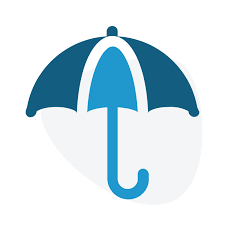 Досить часто в страхуванні можуть брати участь ще декілька «допоміжних» учасників:
- страхові агенти є представниками страхових компаній і діють від їхнього імені. Клієнтом страхового агента є сама страхова компанія, і саме її доручення він виконує. Зазвичай страховий агент укладає договори страхування, одержує страхові премії, виконує роботи, пов’язані з виплатою страхового відшкодування (страхової виплати);
- страховий брокер діє в інтересах потенційного страхувальника, а не страхової компанії. Тобто клієнтом страхового брокера є особа, яка бажає скористатися страховою послугою. Підшукуючи кращі умови страхування для свого клієнта, брокер може вести справи відразу з декількома страховими компаніями;
- асистенські компанії (від англ. assistance – допомога). Це компанії, які сприяють вирішенню (врегулюванню) або розслідуванню страхових випадків. Наприклад, у медичному страхуванні вони записують до лікаря, в автострахуванні – направляють аварійного комісара на місце аварії.
Форми страхування:
Добровільне страхування спрямоване захистити самого страхувальника від несприятливих наслідків події. Таке страхування базується на договорі між страхувальником і страховою компанією: 
•  страхування життя;
• страхування від нещасних випадків;
• медичне страхування (безперервне страхування здоров’я);
•  страхування майна.
Обов’язкове страхування слугує гарантією іншим людям, що завдану їм шкоду буде компенсовано:
• особисте страхування від нещасних випадків на транспорті;
• страхування відповідальності власників певних порід собак або власників зброї за шкоду, яка може бути заподіяна третім особам;
• страхування нерухомого майна, придбаного у кредит.
Такі договори обов’язкового страхування укладають лише ті особи, від яких це вимагає закон. Найпоширенішим видом обов’язкового страхування в Україні на сьогодні є автоцивілка (страхування цивільно-правової відповідальності власників наземних транспортних засобів).
Страхування поділяють за предметом (об’єктом) страхування
Загальне (ризикове) страхування
передбачає, що страхова компанія не повертає страхувальнику сплачені страхові платежі, навіть якщо страховий випадок не стався:
• особисте страхування (від нещасних випадків, медичне страхування);
• страхування майна (наприклад, страхування автомобіля від ризику викрадення, страхування квартири або будинку від вогневих ризиків і ризиків стихійних явищ);
• страхування відповідальності (автоцивілка, страхування відповідальності 
перевізника тощо).
Страхування життя є спеціальним видом страхування, коли людина страхує своє життя на певну суму, яку страхова компанія зобов’язується виплатити по закінченню дії договору. Застрахована особа зможе:
•  отримати всю суму одноразово;
•  отримувати виплати впродовж певного часу; 
•  отримувати довічні виплати – періодичні платежі до смерті особи. 
Якщо під час дії договору страхування застрахована особа померла, то страхову 
виплату отримають спадкоємці або вказані в договорі вигодонабувачі.
Страхова сума – це максимальна грошова сума, у межах якої страхова компанія зобов’язана провести виплату (здійснити відшкодування) за умови настання страхового випадку.
Страхова виплата (відшкодування) – це грошова сума, яку страхова компанія фактично виплачує після настання страхового випадку.
У більшості випадків страхова сума та страхова виплата співвідносяться як ціле та часткове. Наприклад, у договорі медичного страхування визначено єдину страхову суму, яку страхова компанія готова виплатити впродовж дії договору. 
Водночас страхових виплат може бути декілька (за кожною хворобою), але їхній загальний розмір не може перевищувати страхову суму.
Страхова премія (страховий платіж, страховий внесок) – це сума коштів, яку страхувальник має сплатити страховій компанії відповідно до договору страхування.
Франшиза – це частина збитків, яку страхова компанія не відшкодовує відповідно до договору страхування. Тобто в разі настання страхового випадку компанія не виплачує цю суму страхувальнику або страхувальник оплачує її самостійно.
Франшиза буває двох видів:
- Умовна франшиза означає, що клієнт повинен самостійно компенсувати збитки, які не перевищують встановлену франшизу. Наприклад, якщо договором страхування передбачено умовну франшизу 1 500 грн, а сума збитків становитиме 1 400 грн, то клієнт відшкодовуватиме збитки самостійно. А якщо сума збитків становитиме 1 510 грн, то страхова компанія компенсує клієнту всі 1 510 грн.
- Безумовна франшиза є поширенішою в Україні. Вона передбачає, як і умовна, що в разі, якщо збиток клієнта не перевищує зазначений у договорі страхування розмір франшизи, клієнт самостійно його відшкодовує. Водночас, якщо збиток перевищує розмір франшизи, страхова компанія компенсує збитки за вирахуванням франшизи. Наприклад, якщо в договорі страхування передбачено безумовну франшизу 1 500 грн і сума збитків становитиме 4 000 грн, то страхова компанія компенсує збитки за вирахуванням франшизи, тобто 2 500 грн, а збитки в розмірі франшизи (1 500 грн) клієнт відшкодовує самостійно.
Розмір франшизи може:
• бути фіксований. Тоді франшиза має єдину грошову величину, яка встановлюється в договорі страхування і не змінюється впродовж його дії. Наприклад, якщо розмір безумовної франшизи становить 500 грн, то за будь-якого розміру понесених збитків понад 500 грн сума відшкодування клієнтові буде менша на 500 грн; 
• виражатися у відсотках від страхової суми. Відсоток франшизи може бути різним: у більшості випадків його величина перебуває в діапазоні від 0,5 до 10%. Наприклад, за розміру безумовної франшизи 1% та страхової суми 50 000 грн грошовий еквівалент франшизи становитиме 500 грн. Відповідно, якщо сума збитків становитиме 5 000 грн, страхова компанія компенсує з них 4 500 грн.
Також є нульова франшиза, яка передбачає компенсацію страховою компанією всіх збитків, яких зазнав клієнт.
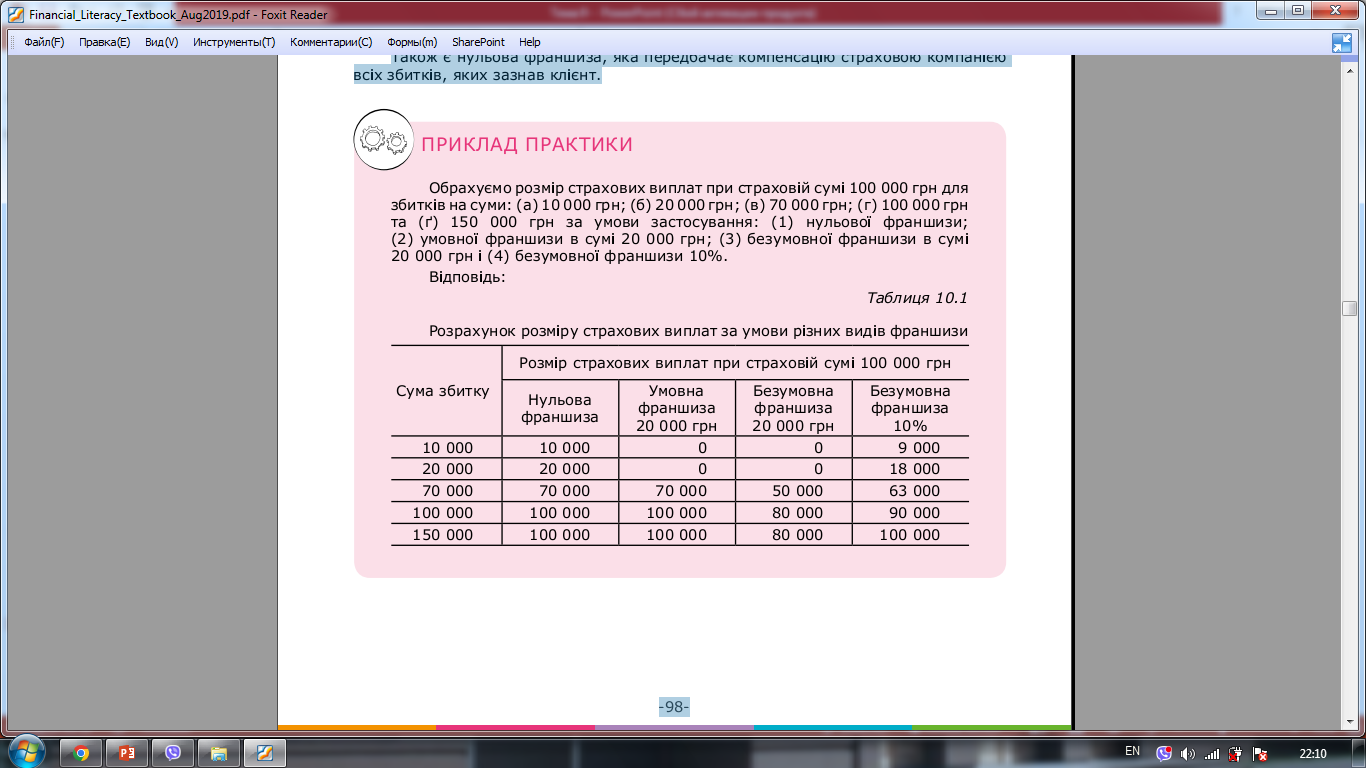